Morphology, immunophenotyping and cytogenetics in myeloid neoplasms
Data interpretation

BJ Bain
Case 1
Blood film – is it lymphoid or myeloid?
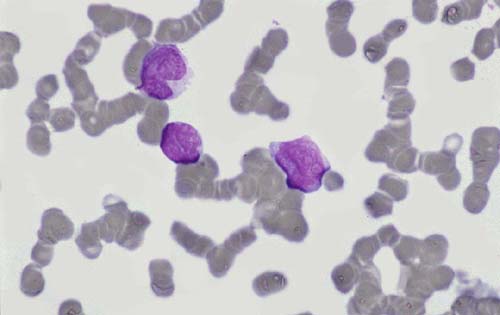 © Clinical Publishing, from Bain and Matutes, Myeloid Malignancies,  2012
Case 1
Blood film, myeloperoxidase stain  – is it lymphoid or myeloid?
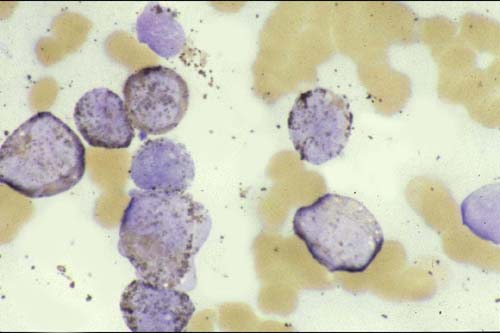 © Clinical Publishing, from Bain and Matutes, Myeloid Malignancies,  2012
Case 2 (composite case)
Bone marrow film – is it lymphoid or myeloid?
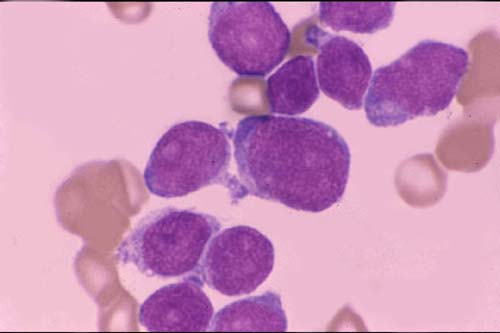 © Clinical Publishing, from Bain and Matutes, Myeloid Malignancies,  2012
Case 2 (composite case)
Myeloperoxidase negative
Sudan black B negative
Non-specific esterase stain negative

Is it lymphoid or myeloid?
Are any other tests necessary?
Case 2 (composite case)
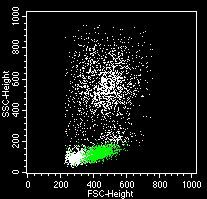 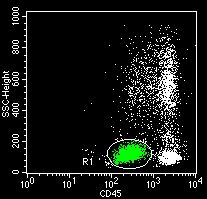 Immunophenotyping on a similar case
© Clinical Publishing, from Bain and Matutes, Myeloid Malignancies,  2012
Case 2 (composite case)
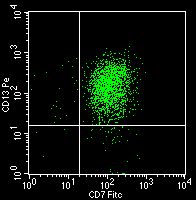 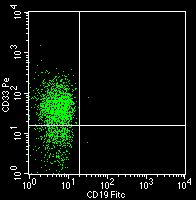 Immunophenotyping on a similar case
© Clinical Publishing, from Bain and Matutes, Myeloid Malignancies,  2012
Case 2 (composite case)
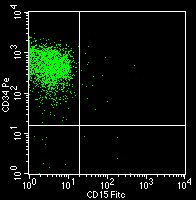 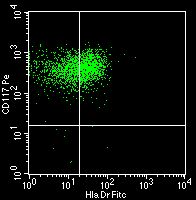 CD15 is expressed on many monoblasts and some myeloblasts, and on maturing cells – you don’t need to learn about it
Immunophenotyping on a similar case
© Clinical Publishing, from Bain and Matutes, Myeloid Malignancies,  2012
Case 2 (composite case)
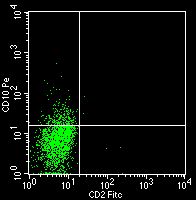 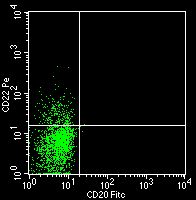 Immunophenotyping on a similar case
© Clinical Publishing, from Bain and Matutes, Myeloid Malignancies,  2012
Case 2 (composite case)
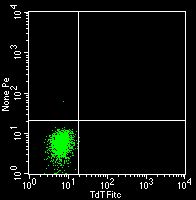 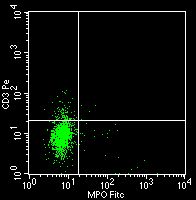 Immunophenotyping on a similar case
© Clinical Publishing, from Bain and Matutes, Myeloid Malignancies,  2012
Case 2 (composite case)
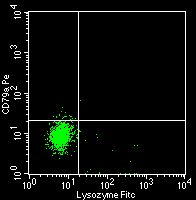 Lysozyme is a myeloid marker – you don’t need to learn about it
Immunophenotyping on a similar case
© Clinical Publishing, from Bain and Matutes, Myeloid Malignancies,  2012
Case 2 (composite case)
What is your final diagnosis?
Case 3
A 62-year old fit man working full-time as a carpenter
He was a regular blood donor (6 monthly)
He had donated 66 units of blood
He failed the copper sulphate haemoglobin test and was deferred
Four months later he failed again
His doctor performed a blood count
With thanks to the late Dr David Swirsky, © the European Hematology Association
Case 3
FBC
Hb		126 g/l				(130 – 180)
WBC		4.9 x 109/l			(3.6 – 11.0)
Platelets	228 x 109/l			(140 – 425)
RBC		3.50 x 109/l			(4.5 – 6.5)
MCV		106 fl				(81 – 101)
HCT		0.350 l/l			(0.40 – 0.54)
MCH		36.0 pg				(27 – 32)
MCHC		360 g/l				(320 – 370)
RDW		14.6 %				(10.0 – 16.0)
With thanks to the late Dr David Swirsky, © the European Hematology Association
Case 3
Automated differential white cell count normal
Blood film 
Mild macrocytosis 
Platelet anisocytosis
Rare red cells showed basophilic stippling
Neutrophil morphology unremarkable
What tests would you do next?
With thanks to the late Dr David Swirsky, © the European Hematology Association
Case 3
Bone marrow film
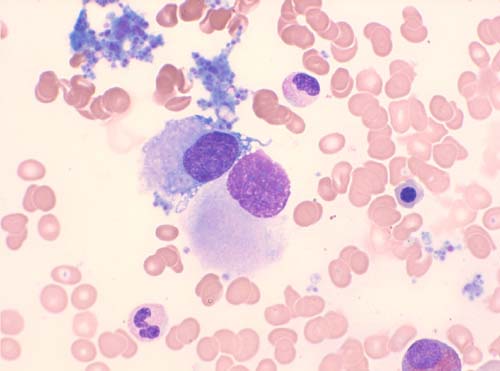 With thanks to the late Dr David Swirsky, © the European Hematology Association
Case 3
Bone marrow film (blast cells were less than 5%; there were no ring sideroblasts)
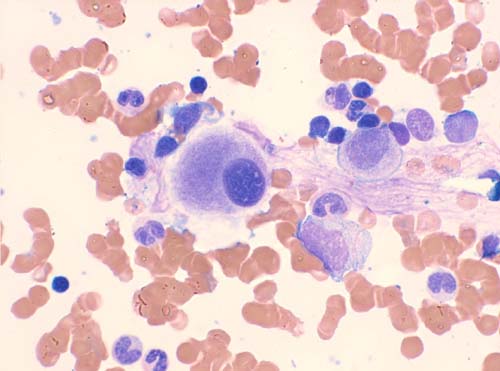 With thanks to the late Dr David Swirsky, © the European Hematology Association
Case 3
Bone marrow blast cells were less than 5%
There were no ring sideroblasts
What is the most likely explanation of the mild macrocytic anaemia?
What other test would you do?
With thanks to the late Dr David Swirsky, © the European Hematology Association
Case 3
Karyogram – list the abnormalities
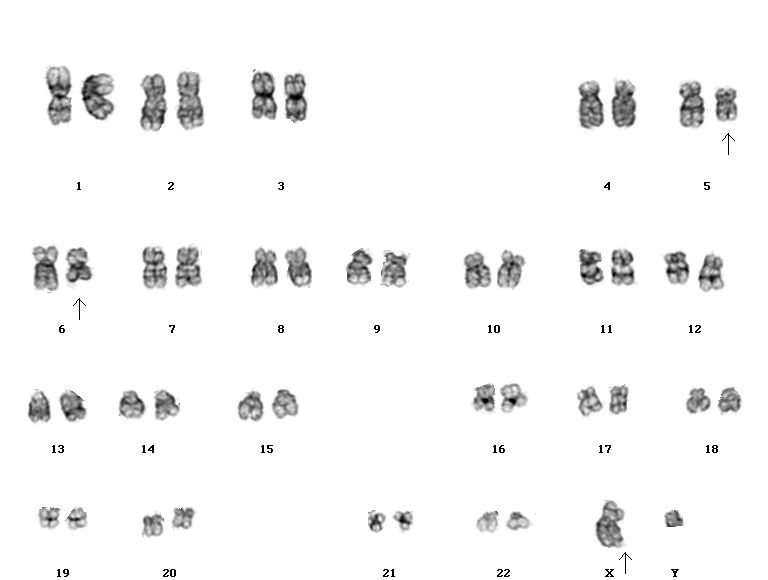 With thanks to the late Dr David Swirsky, © the European Hematology Association
Case 3
Karyogram
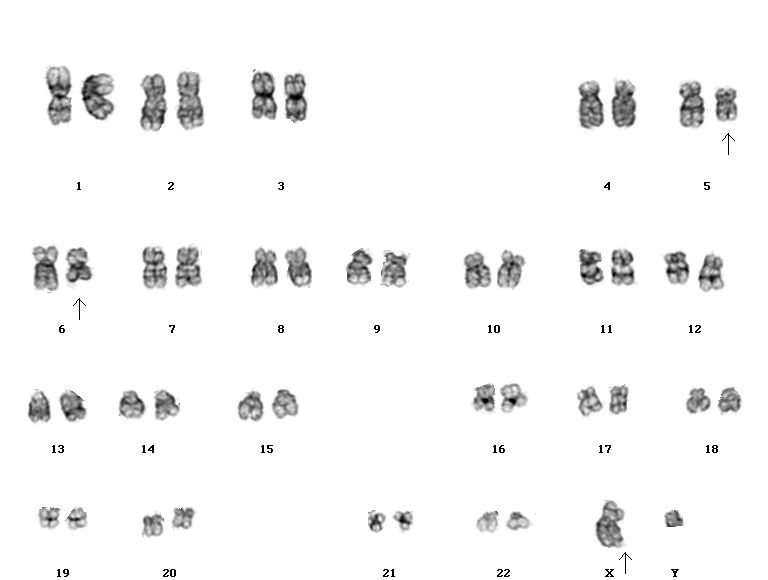 The karyotype was 46,XY,t(6;X),del(5q)
With thanks to the late Dr David Swirsky, © the European Hematology Association
Case 3
Using the WHO classification, what is your  diagnosis?

22 months after diagnosis the Hb had fallen to 81 g/l
Erythropoietin was ineffective and he was commenced on regular transfusions
40 months after diagnosis he had splenomegaly and his FBC showed
Hb 	69 g/l
WBC	13.8 x 109/l
Platelets	35 x 109/l
With thanks to the late Dr David Swirsky, © the European Hematology Association
Case 3
Blood film
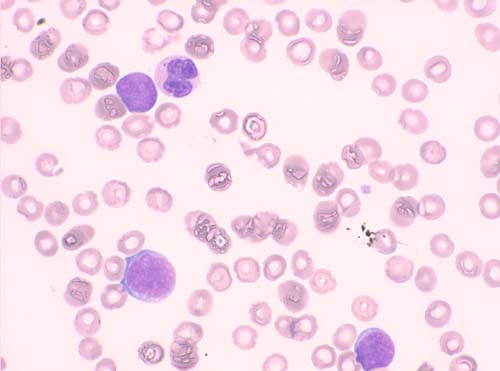 With thanks to the late Dr David Swirsky, © the European Hematology Association
Case 3
Bone marrow
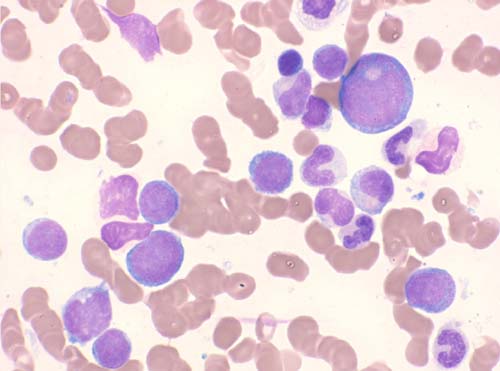 With thanks to the late Dr David Swirsky, © the European Hematology Association
Case 3
What has gone wrong?
Why does this happen?
There is one other very specific treatment that could have been used earlier in this patient – what is it?
With thanks to the late Dr David Swirsky, © the European Hematology Association
Case 4
A 56-year-old Caucasian woman 
Non-specific symptoms including fatigue and intermittent paravertebral pain
Past history
Carcinoma of the breast
FBC
 WBC 3.2 x 109/l
Hb 109 g/l
MCV89 fl
Platelet count 122 x 109/l
Neutrophil count 0.5 x 109/l
Case 4
Breast cancer had been grade III invasive ductal breast carcinoma, which had presented exactly three years earlier 
Treatment had been
Radical mastectomy
Chest wall radiotherapy
Anti-oestrogen
Chemotherapy (doxorubicin—total 240 mg/m2,  cyclophosphamide—total 2.4 g/m2)
Case 4
Bone marrow
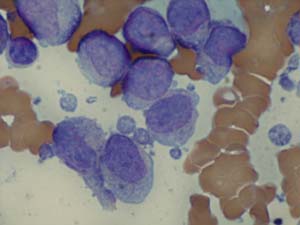 Case 4
Non-specific esterase
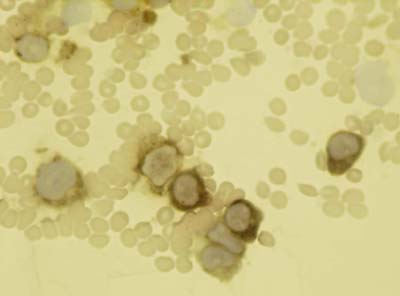 SBB and MPO were negative. What is the lineage?
Case 4
Immunophenotype
What does it tell us?
Case 4
CYTOGENETIC ANALYSIS
List the abnormalities shown
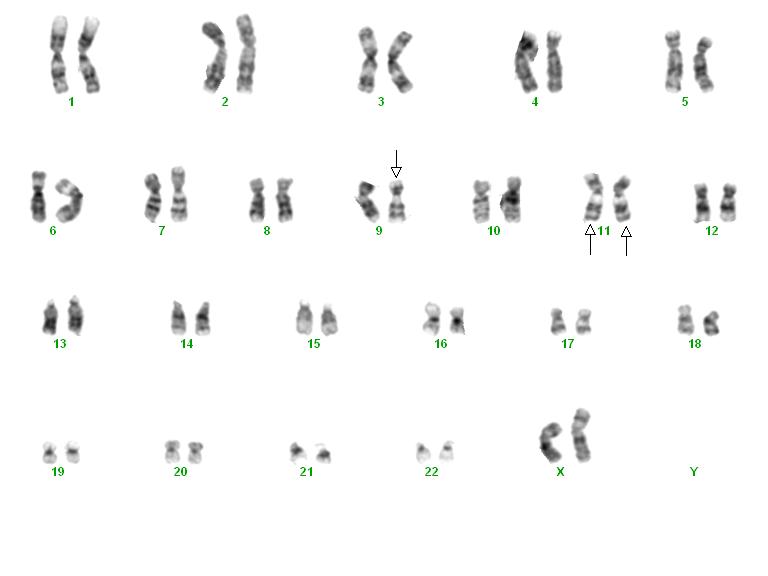 Case 4
Cytogenetic analysis
46,XX,t(9;11)(p22;q23), +der(11)t(9;11)(p22;q23) [5]/47,idem,+3 [5]

What is the WHO diagnosis?
Which gene do you think has been rearranged?
Case 4
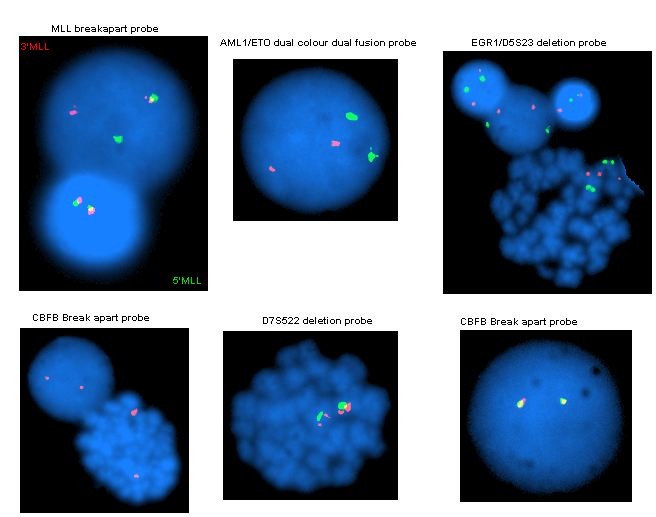 Principle of MLL break-apart probe
With thanks to the Dr Wendy Erber and the European Hematology Association
Case 4
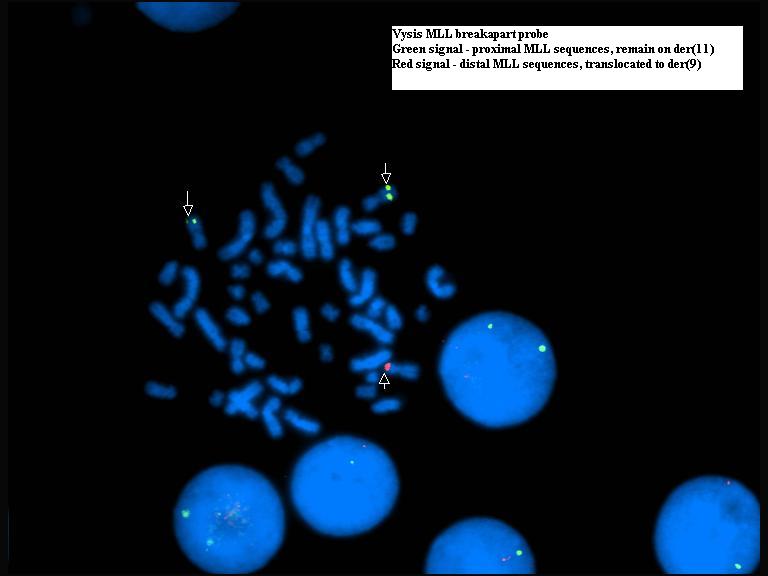 Case 5 (composite case)
A 56-year-old woman with a 2-week history of fatigue, headache, easy bruising and visual changes

Past history
pulmonary tuberculosis in her twenties
hypertension

Physical examination 
pallor
BP 135/80 mmHg
disseminated petechiae; epistaxis
retinal hemorrhages in left fundus
With thanks to Dr A Botelho de Sousa, © the European Haematology Association
Case 5 (composite case)
FBC
WBC  41.8 x 109/l
Hb  103 g/l
Platelet count  14 x 109/l
Coagulation tests
Prothrombin time 23.8 s (normal 10-13.0)
Activated partial thromboplastin time 30.3 s  (normal 24-36)
Fibrinogen 1.16 g/l (normal 2.0-4.0)
D-dimer 5327 ng/ml (normal <230)
ctivated partial thromboplastin time23.8 sec       (normal 10-13.0)
What are you suspecting?
With thanks to Dr A Botelho de Sousa, © the European Haematology Association
Case 5
Blood film
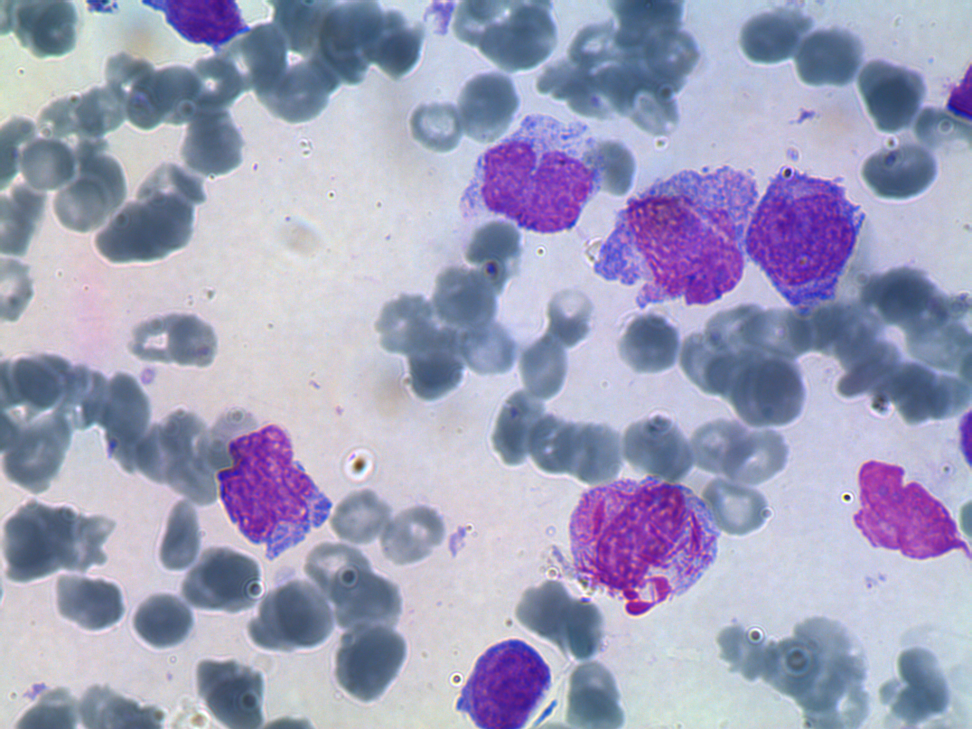 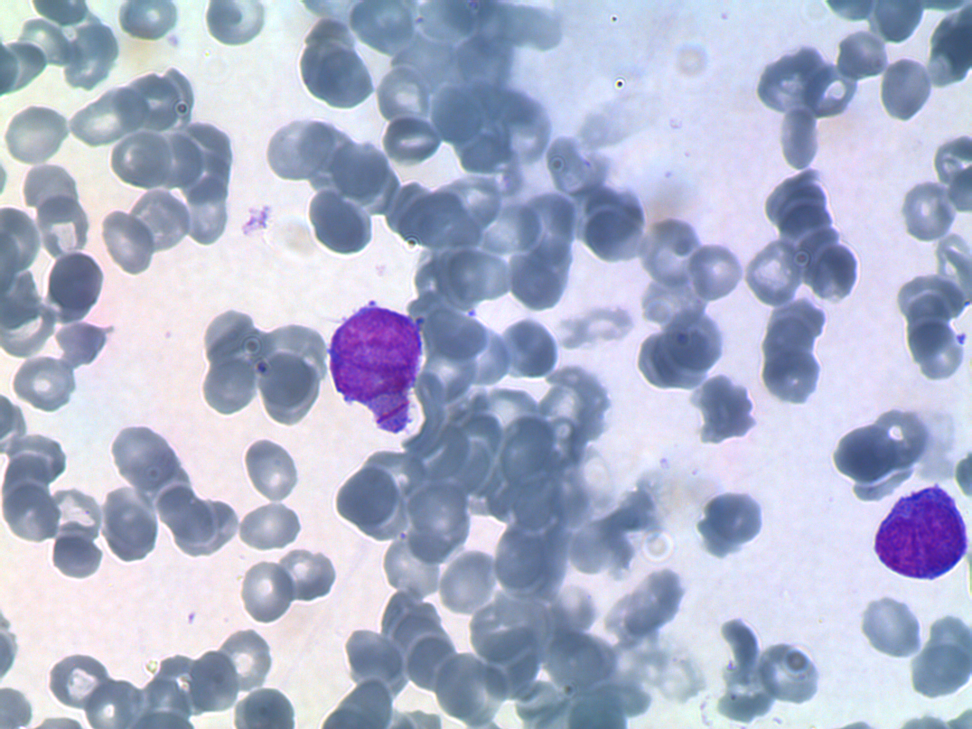 What are you suspecting?
With thanks to Dr A Botelho de Sousa, © the European Haematology Association
Case 5
Bone marrow could not be aspirated; imprints from trephine biopsy
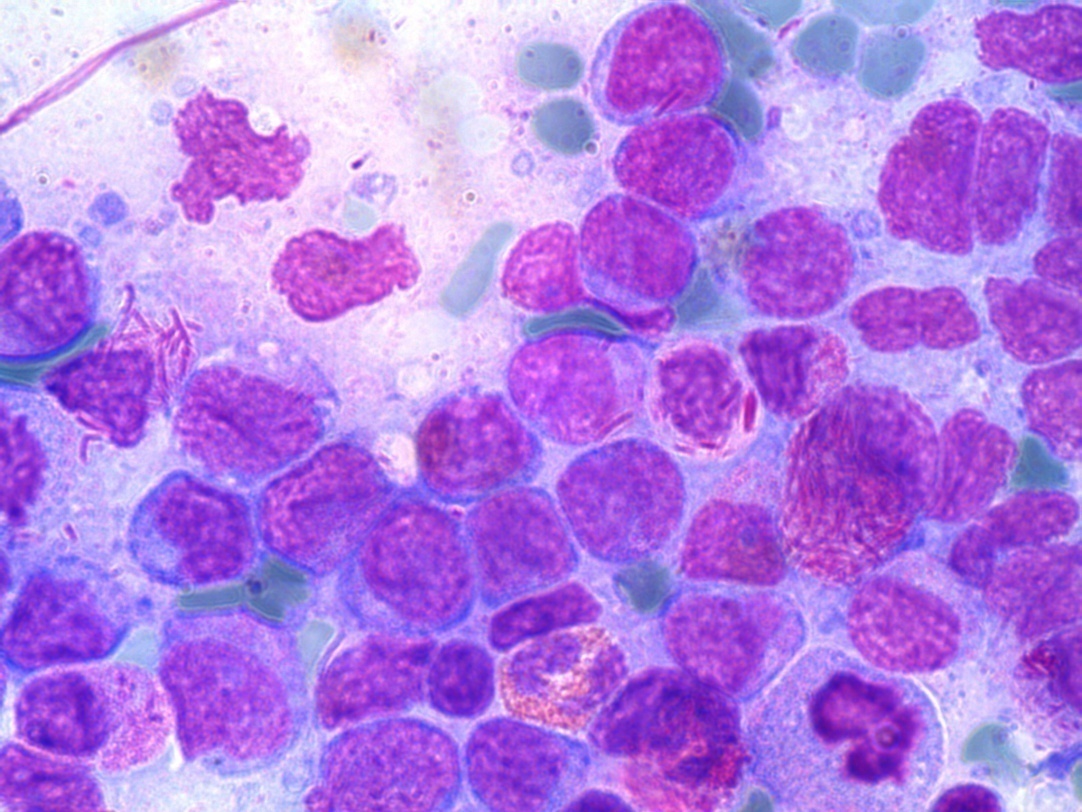 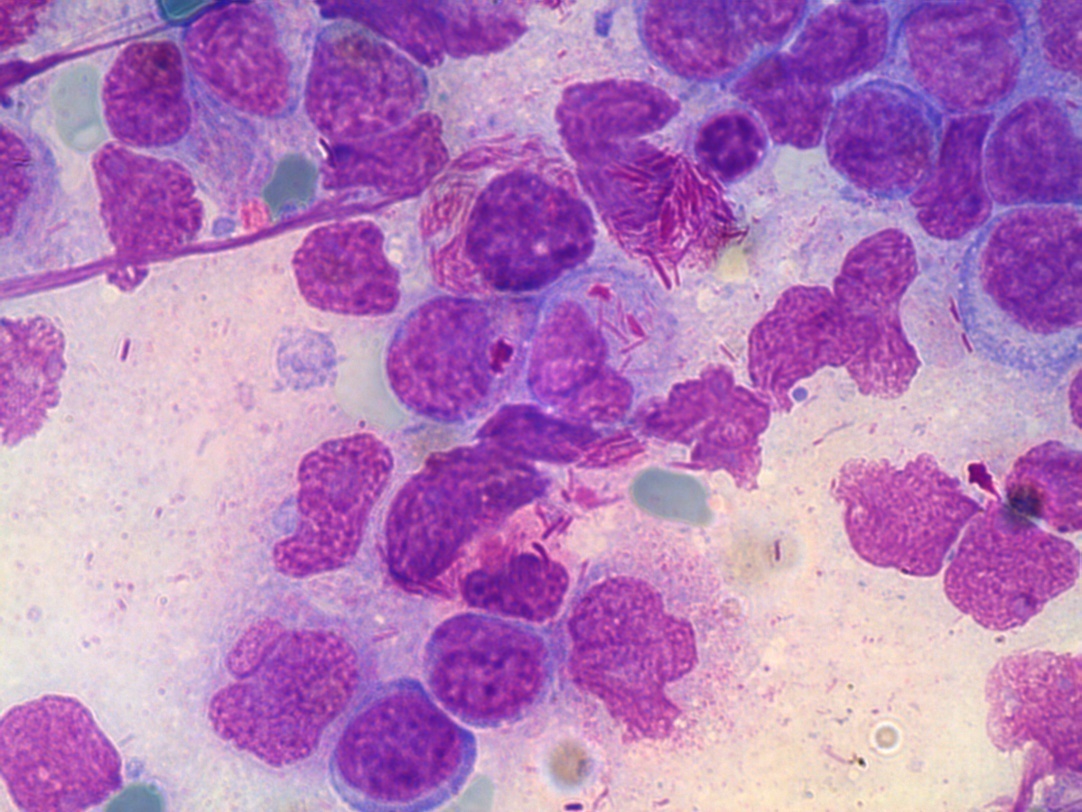 What are you suspecting?
With thanks to Dr A Botelho de Sousa, © the European Haematology Association
Case 5
Is there any urgency?
Why?
What would the laboratory do?
Why might immunophenotyping be useful in this subtype of acute leukaemia?
What would the clinical haematologist do?
Case 5
Karyogram of another patient – is this what you expect?
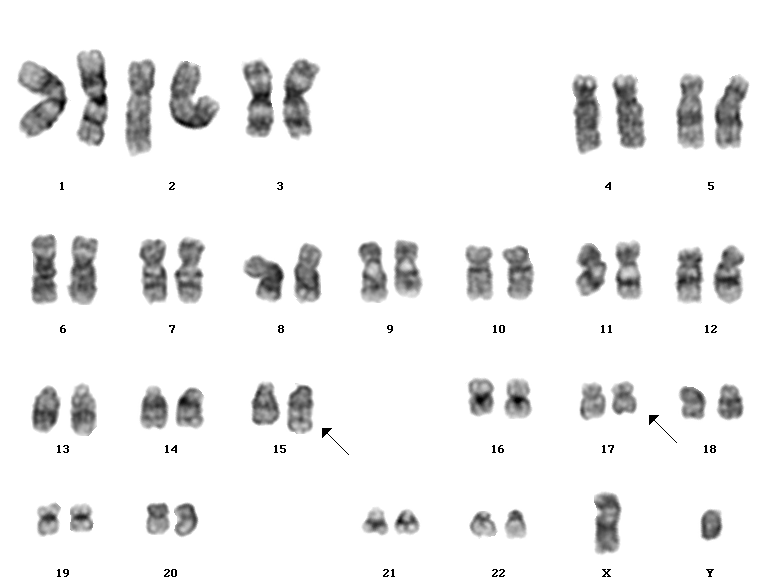 © Clinical Publishing, from Bain and Matutes, Myeloid Malignancies,  2012
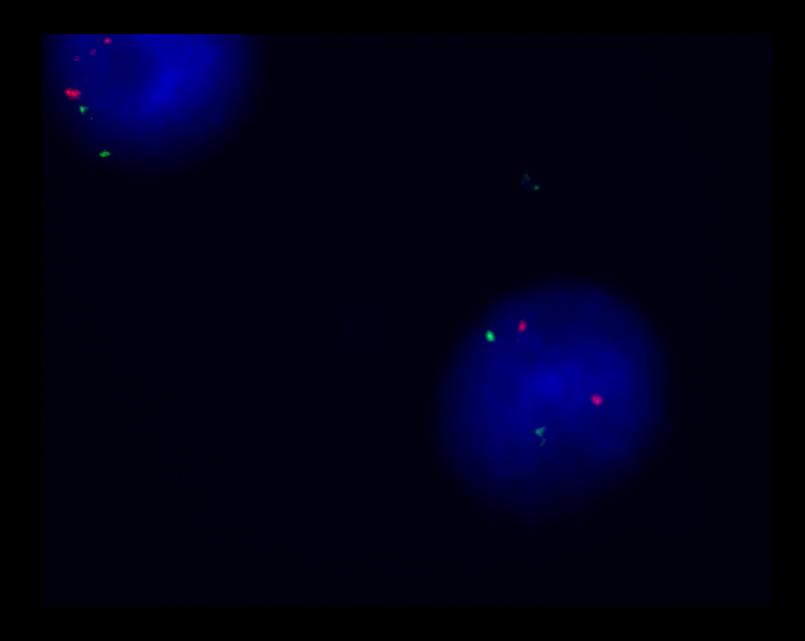 Case 5
Double-colour double-fusion FISH
normal
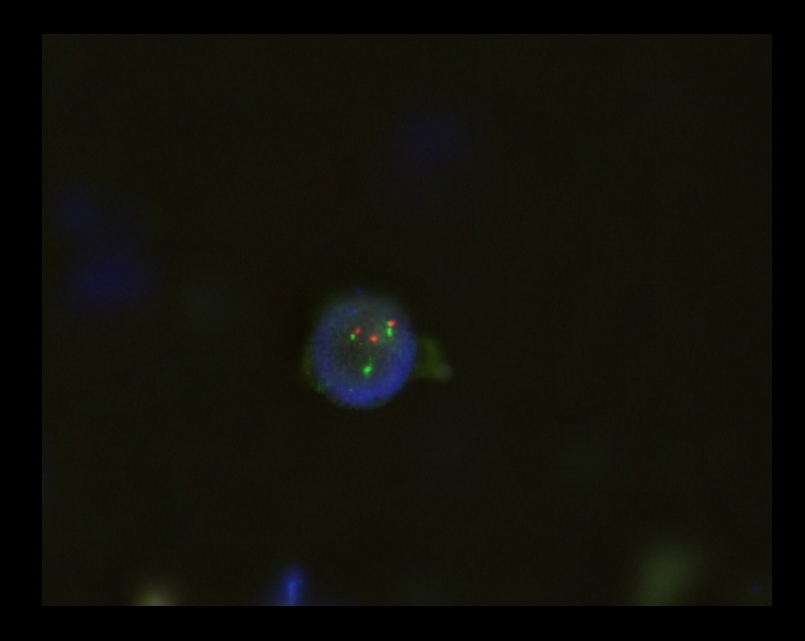 patient
patient
With thanks to Dr A Botelho de Sousa, © the European Haematology Association
Case 5
Immunophenotyping from another patient
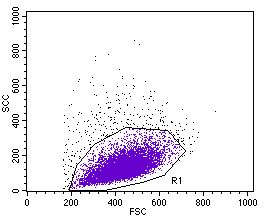 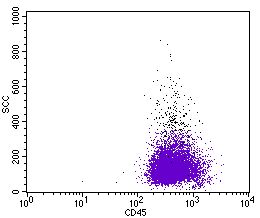 © Clinical Publishing, from Bain and Matutes, Myeloid Malignancies,  2012
Case 5
Immunophenotyping from another patient
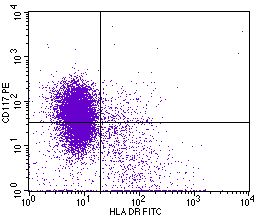 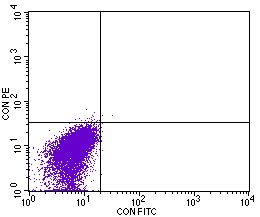 © Clinical Publishing, from Bain and Matutes, Myeloid Malignancies,  2012
Case 5
Immunophenotyping from another patient
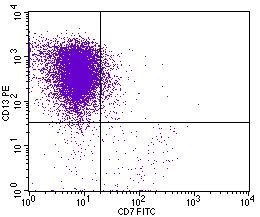 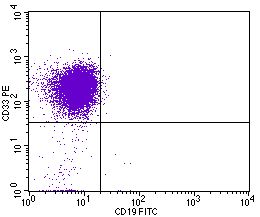 © Clinical Publishing, from Bain and Matutes, Myeloid Malignancies,  2012
Case 5
Immunophenotyping from another patient
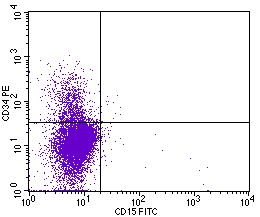 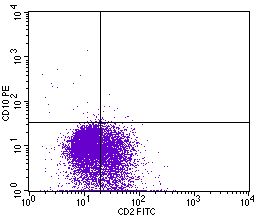 CD15 is expressed on many monoblasts and some myeloblasts, and on maturing cells – you don’t need to learn about it
© Clinical Publishing, from Bain and Matutes, Myeloid Malignancies,  2012
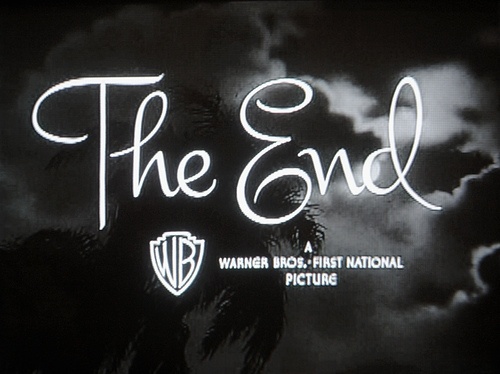